Teacher notes
Pre-requisite reading:
Flannagan, C., Berry, D, Jarvis, M. & Liddle, R. (2015) AQA Psychology. Cheltenham: Illuminate Publishing.  (p.172-173)
https://www.illuminate.digital/aqapsych1/
https://www.simplypsychology.org/experimental-method.html; https://www.simplypsychology.org/validity.html; https://www.simplypsychology.org/reliability.html
Prior Learning:
Lesson 1,2 & 3 covering experimental methods, control of variables & experimental design
WALT, Outcomes & PLC ref.:
WALT: Understand the importance of choosing the most appropriate type of experiment for psychological research. Outcomes: Describe the difference between validity and reliability; Explain different types of experimental research method; Evaluate different types of experimental research method in terms of validity and reliability.  PLC ref.: AQA Paper 2 –3.2.3 (a); 3.2.3.1 (m,n)

Starter:
Complete exam questions – feedback on both correct answers & exam technique
Main Activities:
Watch the 2 videos on Reliability & Validity and complete notes in study booklet
Write notes on different types of experimental research method & strengths and limitations
Complete Apply it Concepts activity on P.172, ensuring each choice is justified appropriately
Plenary:
Choose plenary activity
Assessment:
Assessment to be carried out at each activity and appropriate feedback given
Differentiation:
Challenge activities to stretch Higher Ability students; choice of plenary activity
A Level Psychology Year 1  –  Paper 1: Psychopathology – The Biological Approach to Treating OCD
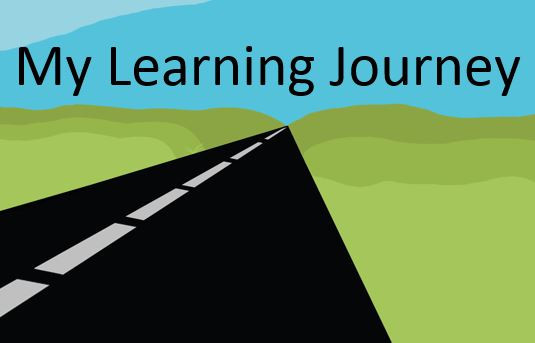 WALT: Understand how the Biological approach can be used to treat OCD
3) Evaluate the Biological Approach to treating OCD
2) Apply Biological approach to the treatment of OCD
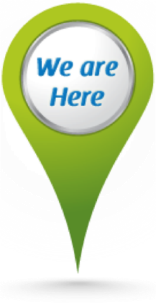 1) Explain the process of treating OCD using the Biological approach
Explain the process of treating OCD using the Biological approach
Apply Biological approach to the treatment of OCD
Evaluate the Biological Approach to treating OCD
Multichoice Qs
Answer the multiple choice questions in your study booklet.
[Speaker Notes: 1 = b; 2 = c; 3 = d; 4 = d; 5 = b; 6 = c; 7= d; 8 = d; 9 = c; 10 = d]
Explain the process of treating OCD using the Biological approach
Apply Biological approach to the treatment of OCD
Evaluate the Biological Approach to treating OCD
Drug therapy
Use the information you are given to complete the table for drug therapies.  For each therapy, explain 1) how it is prescribed 2) how it works 3) what are the main issues eg. Side effects
[Speaker Notes: 1 = b; 2 = d; 3 = d; 4 = c; 5 = b]
Explain the process of treating OCD using the Biological approach
Apply Biological approach to the treatment of OCD
Evaluate the Biological Approach to treating OCD
Activity 1: Drug therapy
Use the information you are given to complete the table for drug therapies.  For each therapy, explain 1) how it is prescribed 2) how it works 3) what are the main issues eg. Side effects
[Speaker Notes: 1 = b; 2 = d; 3 = d; 4 = c; 5 = b]
Explain the process of treating OCD using the Biological approach
Apply Biological approach to the treatment of OCD
Evaluate the Biological Approach to treating OCD
Activity 2 – Apply it – Concepts: Akash
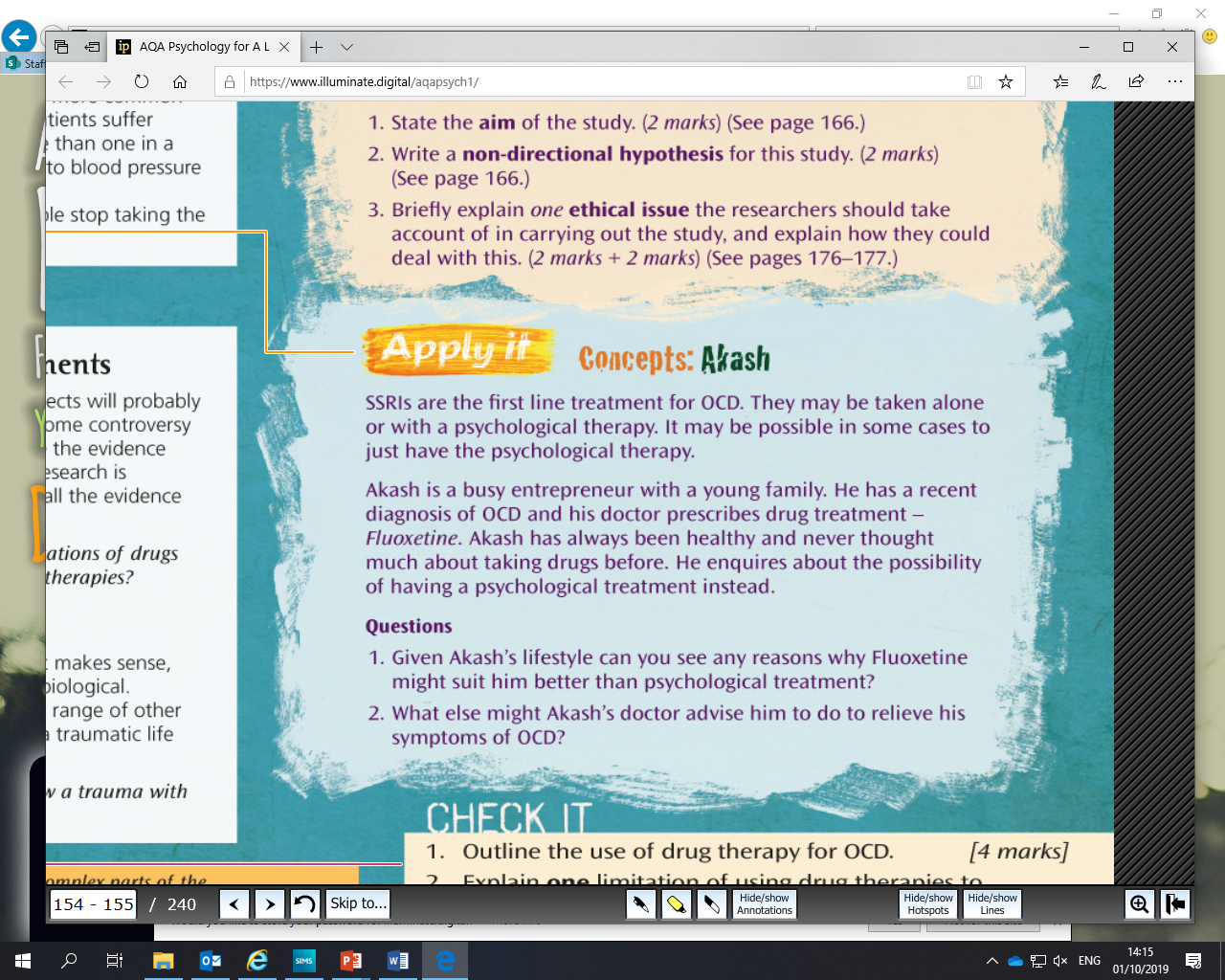 Explain the process of treating OCD using the Biological approach
Apply Biological approach to the treatment of OCD
Evaluate the Biological Approach to treating OCD
Activity 3: Evaluating the Biological Approach to treating OCD
Read the evaluation of the Biological Approach to treating OCD (p.155), other textbooks and the AO3 points on www.simplypsychology.org /  
Produce a table evaluating this research.
Challenge activity – Produce a double whopper paragraph using evaluations
A Level Psychology Year 1  –  Paper 1: Psychopathology – The Biological Approach to Treating OCD
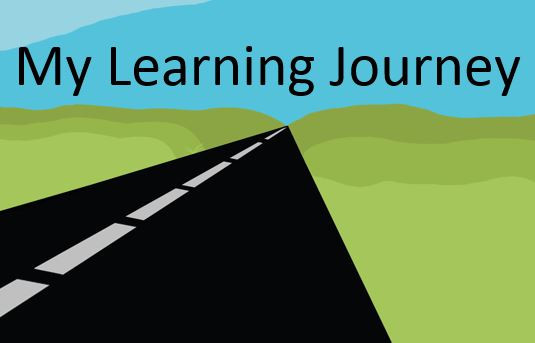 WALT: Understand how the Biological approach can be used to treat OCD
3) Evaluate the Biological Approach to treating OCD
2) Apply Biological approach to the treatment of OCD
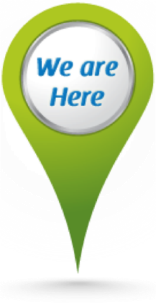 1) Explain the process of treating OCD using the Biological approach